Благоустройство центрального парка
д. Шулма
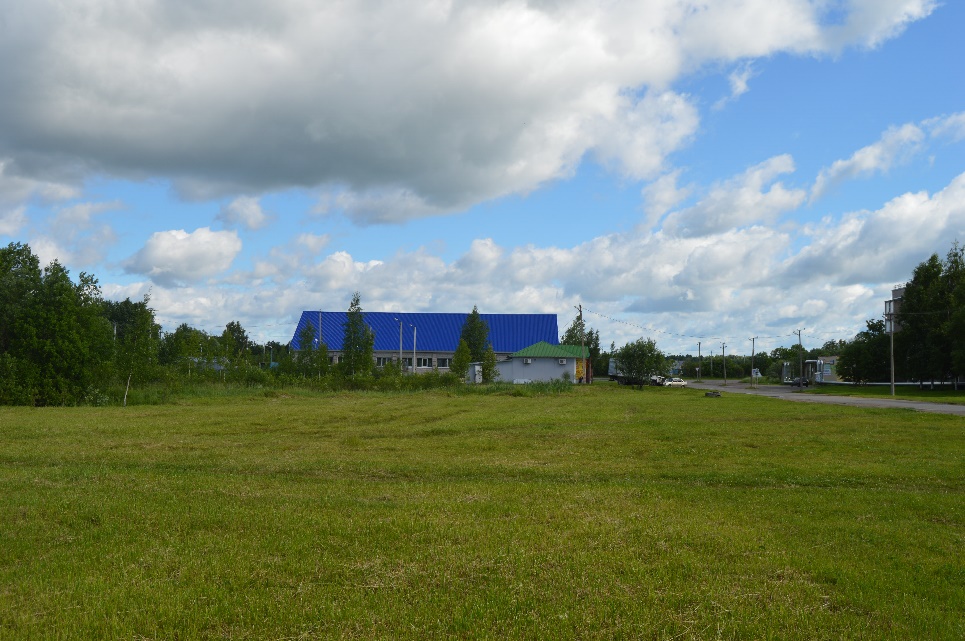 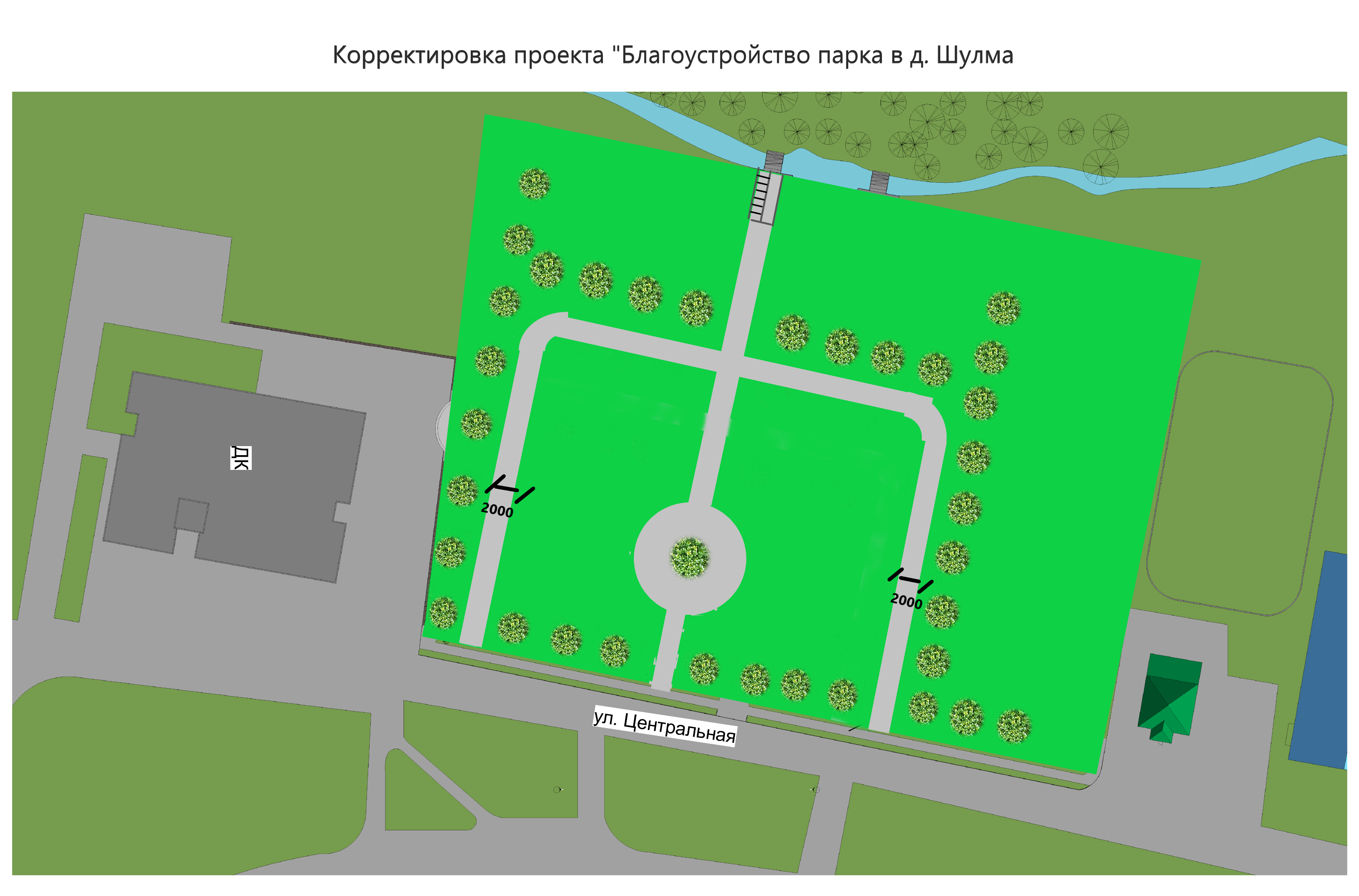